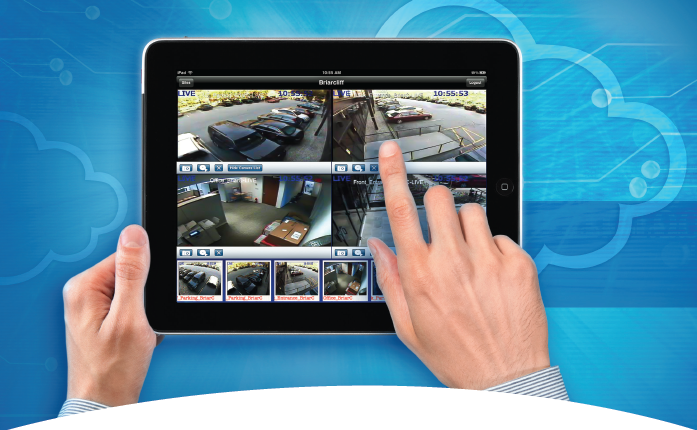 MAXPRO® Cloud Solution
[Speaker Notes: We’re seeing the change in communications paths and methods for our alarm systems. We’ve seen the advent of apps. Price and margin erosion like never before the IP transition, or revolution as many people call it
And we’ve seen the advent of a suite of services offerings that people refer to as cloud services – things like 
VaaS
SaaS
PaaS

Whether you are using these technologies today, or taking advantage of them to drive more business, it’s important that you understand how they can help your business grow and be more profitable.
Now more than ever, you ability to understand these technologies will have a profound impact on how you do business.]
What is MAXPRO Cloud?
Honeywell Hosted Video Service allows customers to access their video anytime, anywhere there is an internet connection. 
It allows integrators to reduce installation and services costs while generating recurring monthly revenue and improving maintenance contract values.
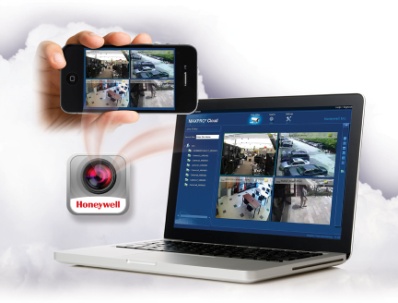 Cloud Hosted Video Service Platform  
Provides anytime, anywhere access to video
Cloud Storage will reduce installation and service costs
Generates Recurring Monthly Revenue (RMR) from video services
[Speaker Notes: - 1st Time we have offered any exclusivity for these programs.
- Builds the value of our dealer programs

So how is Honeywell helping set dealers up for success to meet this demand for services and access to information?
I’d like to take this opportunity to introduce the Maxpro cloud solution offering.
What is it exactly?  Maxpro Cloud is a hosted application that involves our industry leading software application and our  edge hardware appliance.

It’s designed with your needs in mind to decrease the overall cost of installation while creating a host of new service offerings
This solution enables anytime, anywhere access to their video for your customers]
Why did Honeywell develop MAXPRO Cloud?Values and Benefits for Installer/Integrator…
Drive Long-Term Business Value
RMR generation from Hosted Video Services
Improve overall business value
Reduce Installation and Service Time & Costs
MAXPRO Connect Reverse Initiate and UPnP reduces time on site
Business applications are no longer part of the customers network
Proactive monitoring sends notification of system alarms and events
Update/upgrade all customer units without having to go directly to the site
Minimal Investment and Complexity
No upfront equipment investment for hosted video services
No special IT skills or long training required
Keeps Customers Longer
Meet customer demand for access to their video anytime, anywhere 
Stay ahead of the competition with a partner that can provide full security solution in the cloud
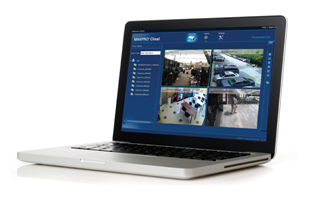 [Speaker Notes: MAXPRO Cloud gives dealers stickiness, by controlling the access to customers video.
Why would a dealer ever install another video system that doesn’t get them RMR]
Why did Honeywell develop MAXPRO Cloud?Values and Benefits for End User…
Access Video Anytime, Anywhere
Easy access to live and recorded video from any Internet connected PC or Device
No special IT skills required to access video outside of company firewall or intranet
User only pays for what he gets, so he spends on OP.EX. not CAP.EX. - easier to add new services
Meet Needs Now and in the Future
Automatic updates for new features and service packs without a service call
Scalable storage options - buy what you need, when you need it
Hybrid design allows lets users protect their existing investment
Advanced Video Management without the Investment
View multiple cameras from multiples sites with a single user login
Connect multiple sites together to form a virtual video network
Peace of Mind for End-Users
MAXPRO Cloud monitors their system, even when they don’t 
Know their video will be there for them when they need it most
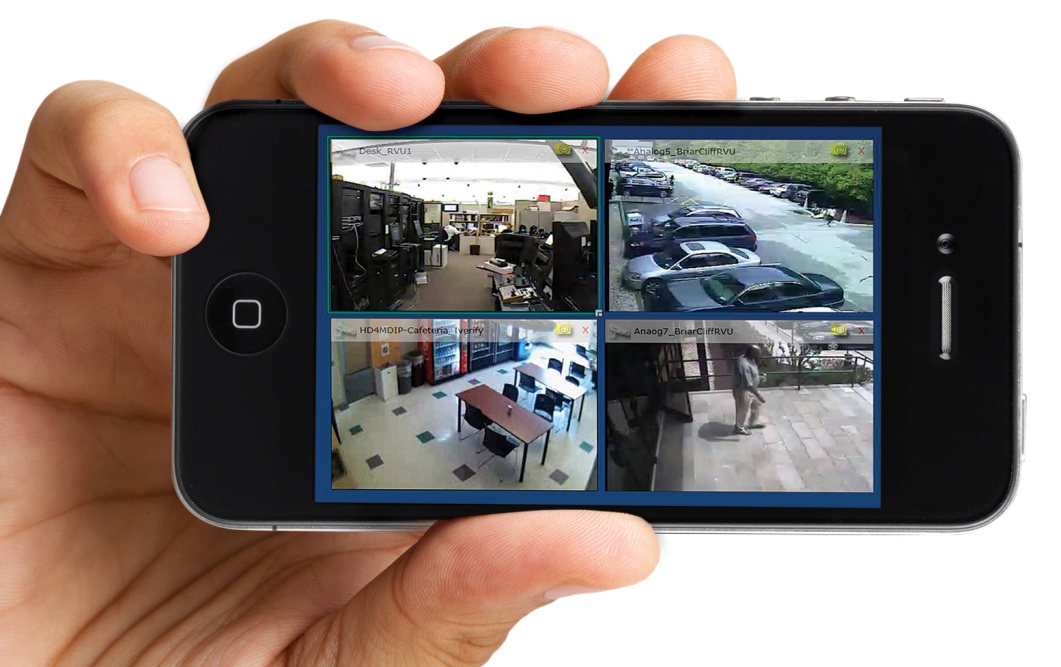 MaxproCloud Appliance: HRRH8X – Phase1
The appliance: Local hybrid encoder with a selectable mix of 8 analogue and IP Channels (up to 4 IP PoE inputs) with local storage up to 4TB. Access to Live view and on-site recorded video (Search & Playback) over the Internet using a PC, iPhone & iPad devices. 

Key features:
Easily expandable local storage On-Board (4GB) or USB drives (up to 1TB) or NAS storage (up to 4TB). Approved NAS systems list is in the Appendix.

IP Cameras Supported:
HCD554IPX (HCS554IPX) and HD4DIPX  		(EQUIP)
HD3MDIPX and HD4MDIPX 			(720p)
HCD5MIHX, HD3MDIHX and HD4MDIHX 		(720p H.264)
HD44IPX, HD451PX, HD54IPX and HD55IPX	(Performance range)

No software to purchase, install or maintain: 
Web-based software interface and MAXPRO Mobile for iPhone and iPad.
 Hosting server that allows customers to access their video (Live and Playback) anytime, anywhere there is an internet connection with multi-view and multi-site video display from a single login.
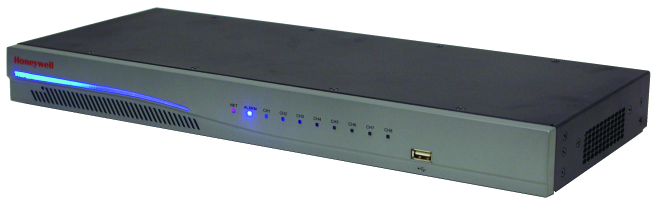 MAXPRO Cloud: the Appliance
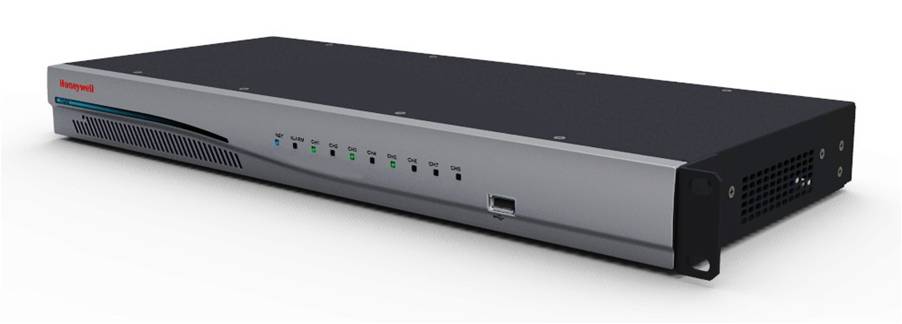 Power LED Bar
8 Channel LEDs Showing Channel Status/ Alarm/Network
USB 2.0 
Connection
Sleek 1U Design
Local Video
Monitor Output
Alarm IP/OP
RS232
Port
4  RJ45 PoE IP connections
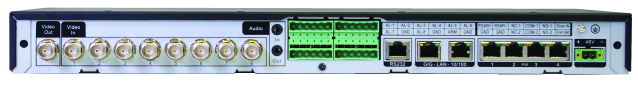 Audio In/Out
2  RJ45 Network Ports
8 Analog BNC I/P
48V Power
Maxpro Cloud: System Diagram – Phase 1
Available in Q1 2013
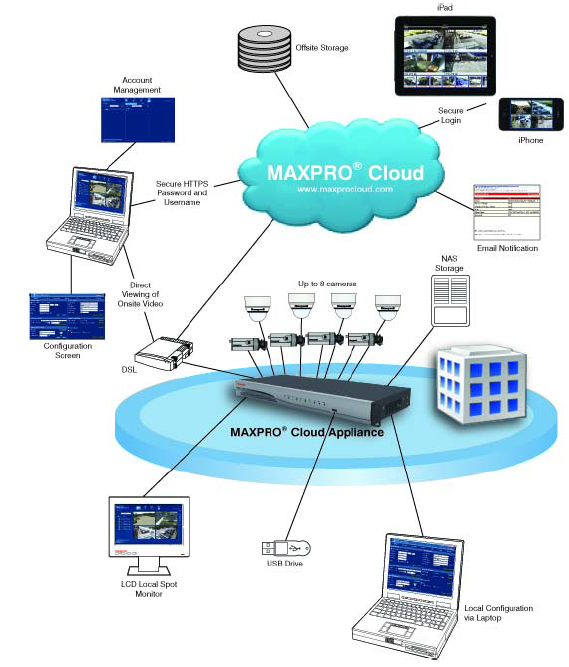 View from anywhere and at anytime via standard web browser:
 Display and access multiple sites automatically based on user privilege
 Drag and drop cameras into viewing windows
 View live video display a single camera or quad view with different salvos

 Easy one-click search/review of recorded events/clips
 Easy local capture and export of snapshots and video clips
 Local export of onsite recording clips to USB and Review evidence clips using any standard video players
 Remote export of recording clips will be available in Phase 2 (Q1 -2013)

 Secure HTTPS login
 Quick link feature and review of events
Hosted Services: Overview
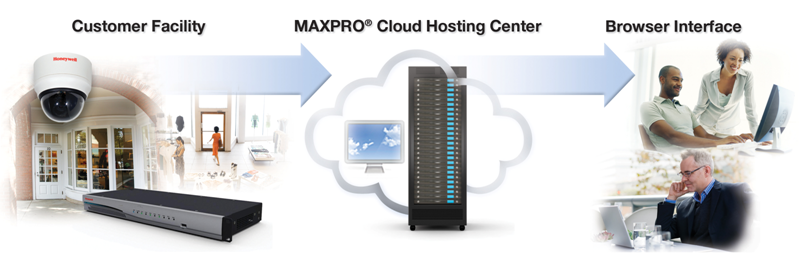 System Health Check
User Management
Hosted Services
Hosted Web GUI
Automatic Feature and Security Updates
Alarm / Event Notification
Smart Video Motion Detection
Arm/Disarm Events
Input Point Alarms
System Health
Camera power loss
Camera failure
MPC Health Check
Communications Monitoring
Power Fail Detection
Proactive Servicing

Email Notification to User and/or Dealer Q1/’13
Web Browser Interface
Multi-View Video Display
Remote Video Look-in
Multi-Site Viewing
Off-Site Storage Option Q1/’13
Advanced Search Function
Download Clips/Snapshot Q1, 2013
Mobile Video Access (iPad and iPhone)
Target Customer Segments
Quick
Service
Professional
Services
Small
Commercial
Manufacturing /
Warehousing
Retail
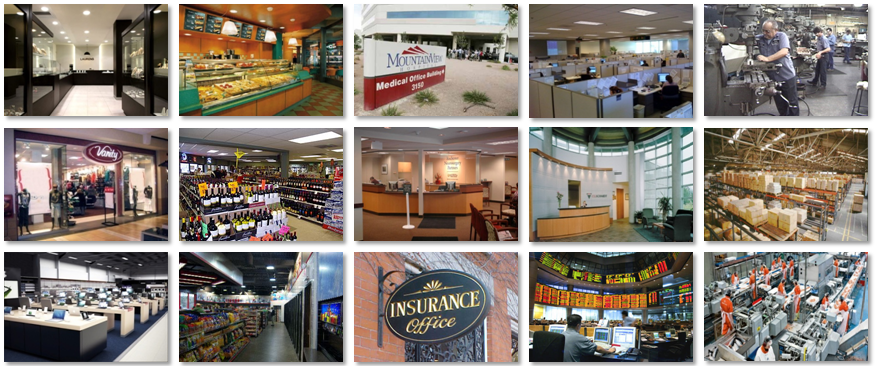 Single or Multi-Site Applications
[Speaker Notes: Why are these target segments?
No IT on staff
Security is not their primary business, only responds to an event after the fact and only if it is known
Need to access video outside of facility
Want awareness even when they are not watching their system]
System Pricing Options – Direct only Phase 1
MAXPRO Cloud Appliance                     £ 810  Str Low    no price available for ADI yet                                       € 900  Str Low 
8 Channels IP or analog
4 channels of POE
4 GB solid state onboard storage
USB & NAS storage (purchased separately)
Smart VMD on 4 analogue inputs
3 Year warranty


Basic Hosting Service                              No Charge	
Anytime, Anywhere Access via Internet
Search & Playback and local video Export
Mobile Application Support
Multiple Account Management
Automatic System Updates
MAXPRO Connect
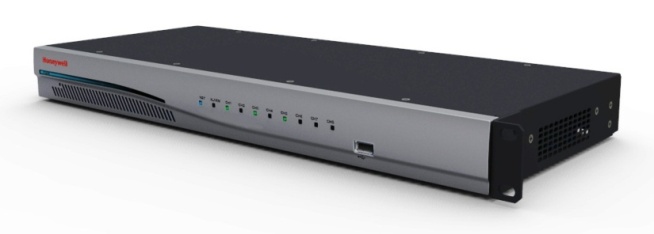 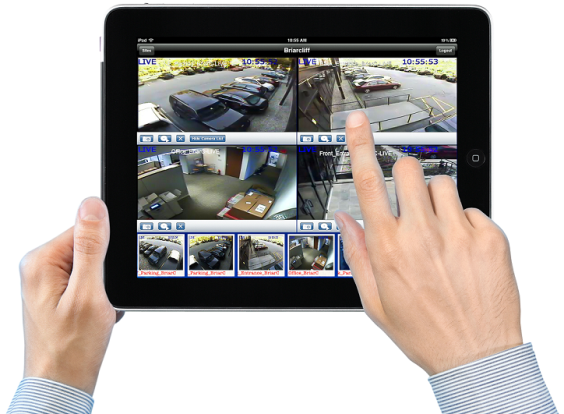 System Pricing Options – Phase 2
a small fee x month
Real-Time Notifications			
Email on Events and Alarms (local storage)
Event duration: from 30 to 300 seconds
Email with video clip link
System Health Notification
Camera VideoLoss and Power Fail
Lost Communications
Local Recording Device Fail

Available in Q1 2013


Cloud Storage		   	           a small fee x month 
Scalable Event Clips Storage packages:
From 3 to 100 number of clips per day per unit 
From 100 to 3000 max number of clips (10MB each)
Clip’s duration from 30 secs to 300 secs (Res. dependant) 
From 1GB to 30GB Storage retention 				             for all Cameras (max 30 Days period)

Available in Q1 2013
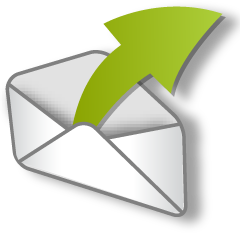 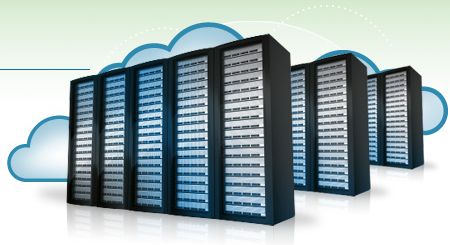 MAXPRO® Cloud Menu
Preliminary
prices
MAXPRO Cloud Software and iOS Apps
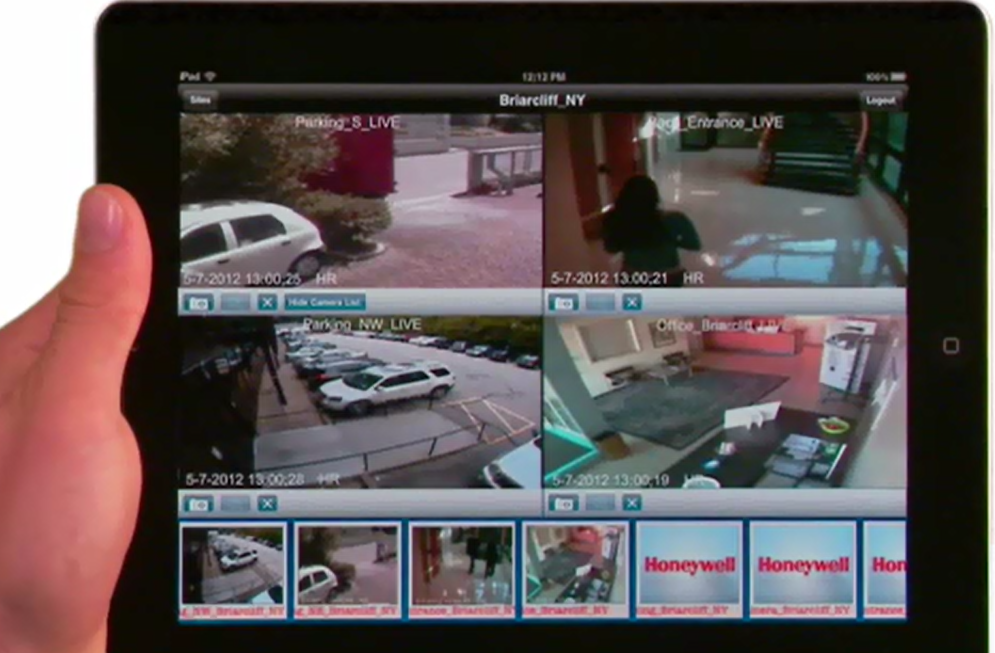 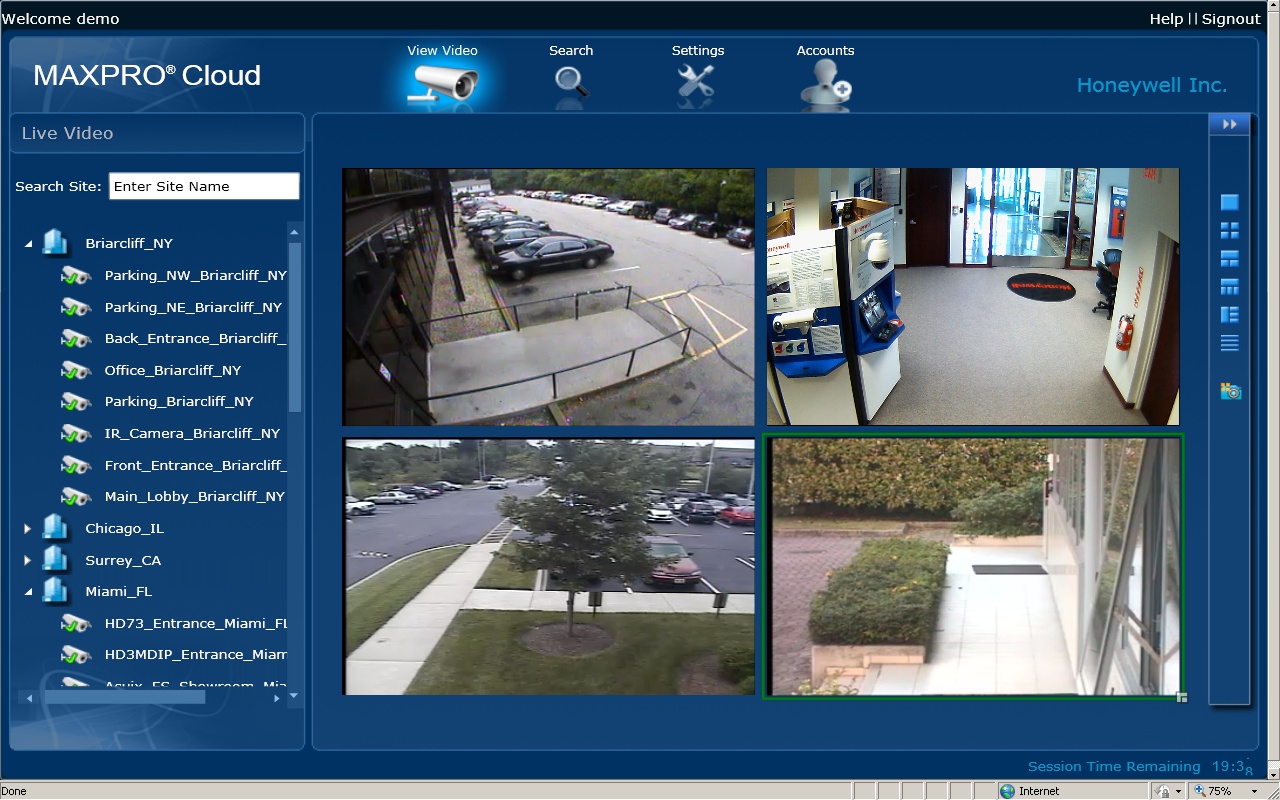 USA/EMEA demo sites: www.maxprocloud.com/login 
User ID: demo
Password: demo
Why Cloud technology?
Reduce Installation and Service Time & Costs
Reduces time on site
Proactive monitoring sends notification of system alarms and events
Update/upgrade all customer units without having to go directly to the site
Minimal Investment and Complexity
No software to purchase & maintain
No upfront equipment investment for hosted video services
No special IT skills or long training required
Keeps Customers Longer
Meet customer demand for access to their video anytime, anywhere 
Drive Long-Term Business Value for Installers
RMR generation from Hosted Video Services
Improve overall business value
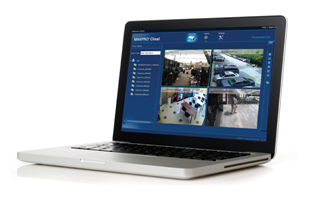 [Speaker Notes: MAXPRO Cloud gives dealers stickiness, by controlling the access to customers video.
Why would a dealer ever install another video system that doesn’t get them RMR]
Why Honeywell?
Most flexible hardware solution
Hybrid encoder with mix of analogue and IP Channels
legacy conversion capability
SMART Video Motion Detection feature
Remote emailing of video clips (Q1, 2013)
From base packages
Most flexible storage options
 local: SD card / USB drive / NAS device
 flexible Cloud storage packages (Q1, 2013)

Facewatch relationship
[Speaker Notes: What makes our solutions different? Let’s start with a few things
	what other system offers you the flexibility in recording?
		on site direct
		on site network
		off site cloud
	what other systems allows full scalability up to an Enterprise cloud solution?]
Questions?
THANK YOU
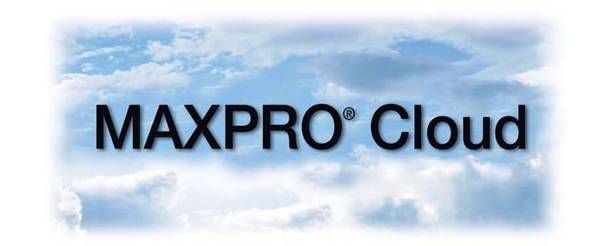 ANNEX 
and Q/A
Local Storage Options
Local Recording Options
4GB Internal
Up to 1 TB External Off-the-Shelf USB Drive
Up to 4 TB External NAS Storage Drive
Remote Recording Available Q1 2013
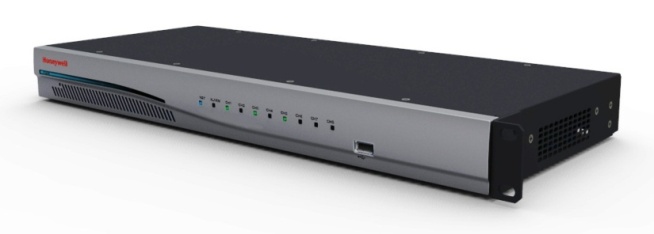 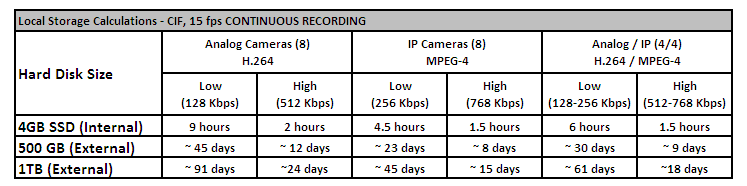 Note: For event-based recording (pre-event – 30 sec, post-event – 120 sec), storage required will be one sixth of continuous recording (assuming 100 events/day).
Recording Capabilities
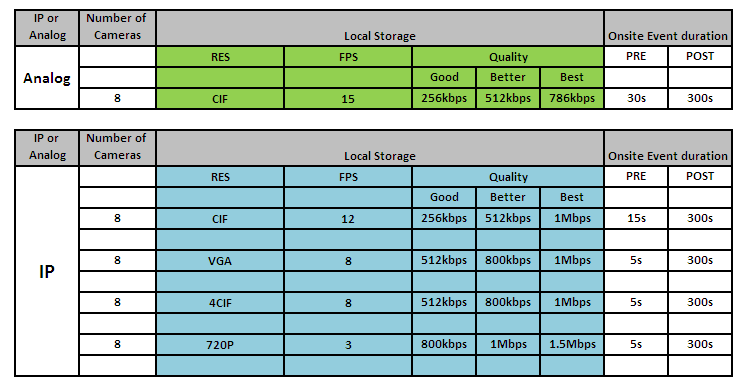 Unit Connections
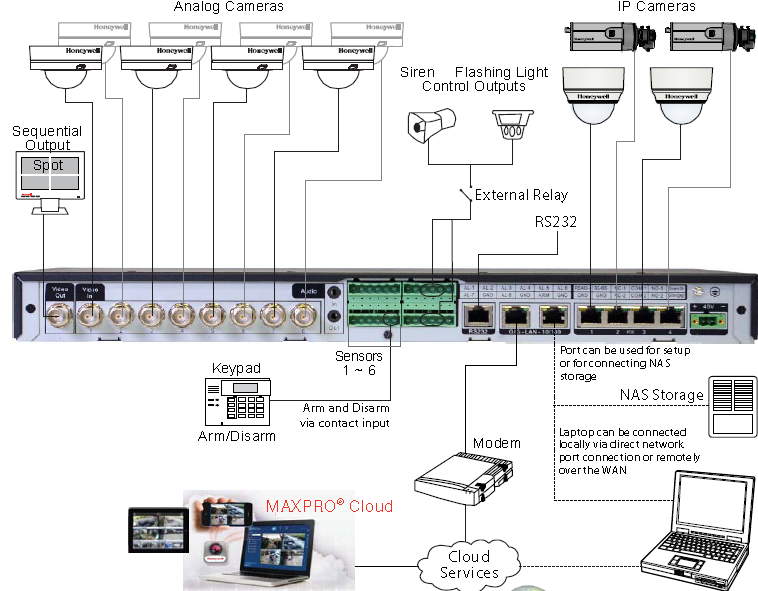